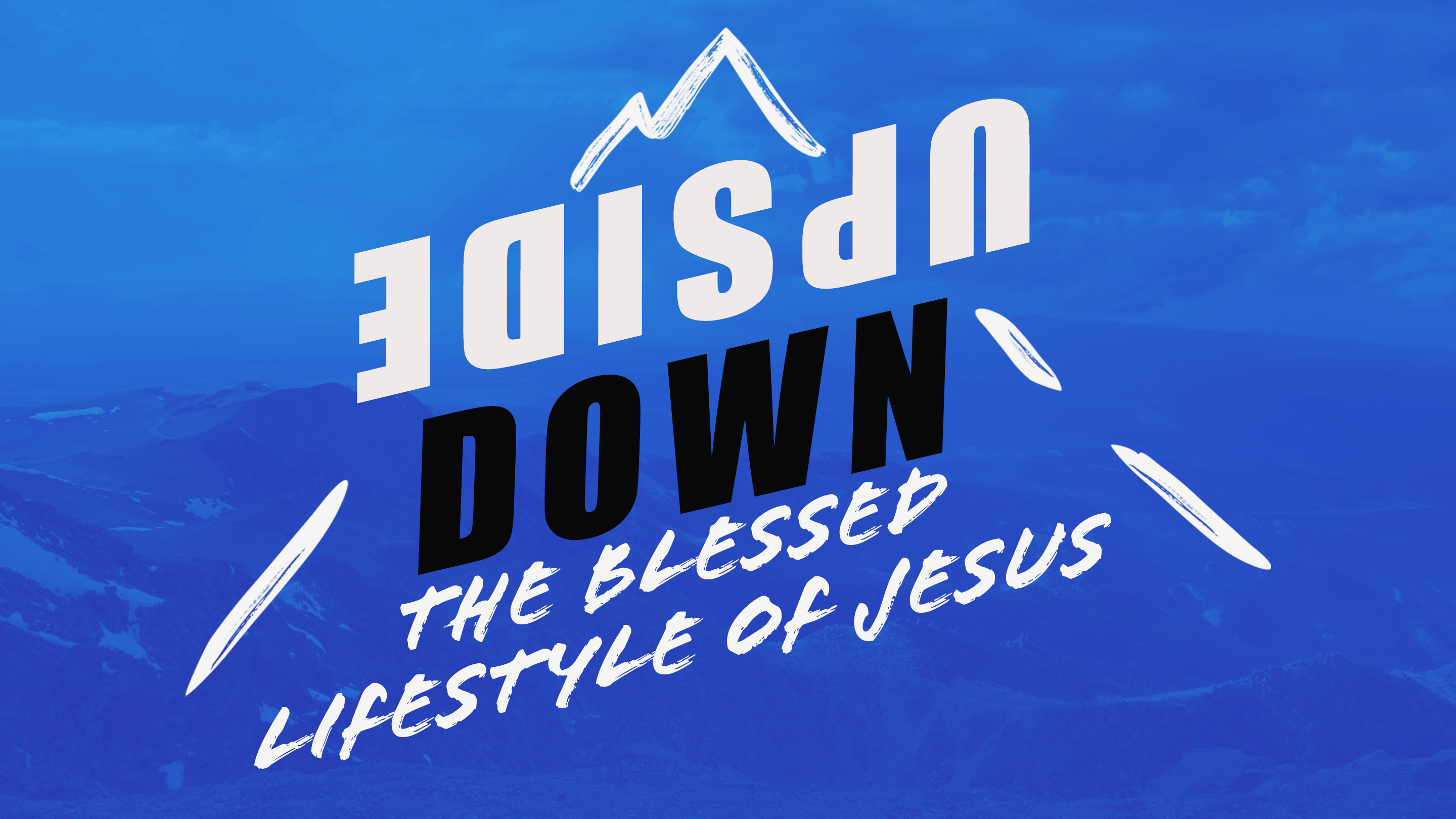 Mathew 6:5-8
5 “And when you pray, do not be like the hypocrites, for they love to pray standing in the synagogues and on the street corners to be seen by others. Truly I tell you, they have received their reward in full. 6 But when you pray, go into your room, close the door and pray to your Father, who is unseen. Then your Father, who sees what is done in secret, will reward you. 7 And when you pray, do not keep on babbling like pagans, for they think they will be heard because of their many words. 8 Do not be like them, for your Father knows what you need before you ask him.
Christ wants us to understand that being a citizen of his kingdom is based on vibrant conversations with God.
We GET to talk to God!
In the store room of privacy and treasures.
Deeply personal times with God.
And we get to call him Father!
Why do you pray?
Do you see prayer as a way for others to admire how good you are?
"Life is prayer”; public, out loud prayer was prohibited; public silent prayer to be seen was encouraged.
Prayer is a real relationship with God; its really talking to God.
We tend to do things that 1) are enjoyable 2) we believe are beneficial 3) work
Does this describe your prayer life?  How could it be more?
So much of this is up to you!
How do you pray?
Some think the lots of time, words and repetitions impress or move God to care and act.
We want to pray a lot, pray often and struggle to find words to use in prayer, but not to get things from God
That makes God unkind, manipulatable and manipulative.
We are not earning the right to be heard.
We pray with freedom, intensity and brevity- Jesus says, “Talk to me!”
Mathew 6:9-13 KJV
9 After this manner therefore pray ye: Our Father which art in heaven, Hallowed be thy name.
10 Thy kingdom come, Thy will be done in earth, as it is in heaven.
11 Give us this day our daily bread.
12 And forgive us our debts, as we forgive our debtors.
13 And lead us not into temptation, but deliver us from evil: For thine is the kingdom, and the power, and the glory, for ever. Amen.
This is a template or pattern that Jesus gives us to free and focus our prayers: 1) exalt God; lift him up and acknowledge that he is KING (Psalm 29) 2) seek God’s will; express your desires, ask what God wants, submit to his will in this situation.
Thy kingdom come- not just out there; that God’s rule would invade every area of my life.
Protects our hearts against bitterness due to circumstances.
Reminds us that God is THE TREASURE.
1) Exalt God; lift him up and acknowledge that he is KING. (Psalm 29)
2) Seek God’s will; express your desires, ask what God wants, submit to his will in this situation.
3) Simple needs; try to speak plainly; confess your neediness.
4) Overwhelmed by grace; are you praying about some hurt or pain from another?  
5) Desire to be committed to holiness.
6) Rest in and live like God is in control.
Do I have to earn forgiveness from God?  Can I lose it?
Put it in relational context; not that we lose relationship with God, but we damage it when we are unforgiving.
If you hold people’s sins against them, you show that you do not understand how awful your sins are and what God did to forgive you.
Our loves are disordered, and our prayers are consumed by the things we love.
Is it possible that our prayers aren’t part of the solution but somehow compound the problem? (Js. 4:2-3)
2 models that reveal how/why we pray:
Are we a renter in God’s house or a family member?
Is God useful or beautiful?
Our secret prayer lives reflect much of what we believe about our relationship with God.
We pray and trust and rest.
Not that God will put all material blessings in our hands.
Not that God will insure we can manipulate and keep everything we want in our hands.
That he knows, he hears, he cares and he has us in his hands!
Is God useful or beautiful to you?
Are you a tenant or a family member?
The Lord’s Prayer can only make sense to you and be your prayer model if you’re in the family through belief in Jesus!